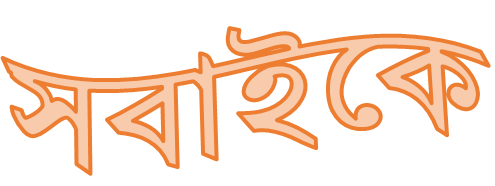 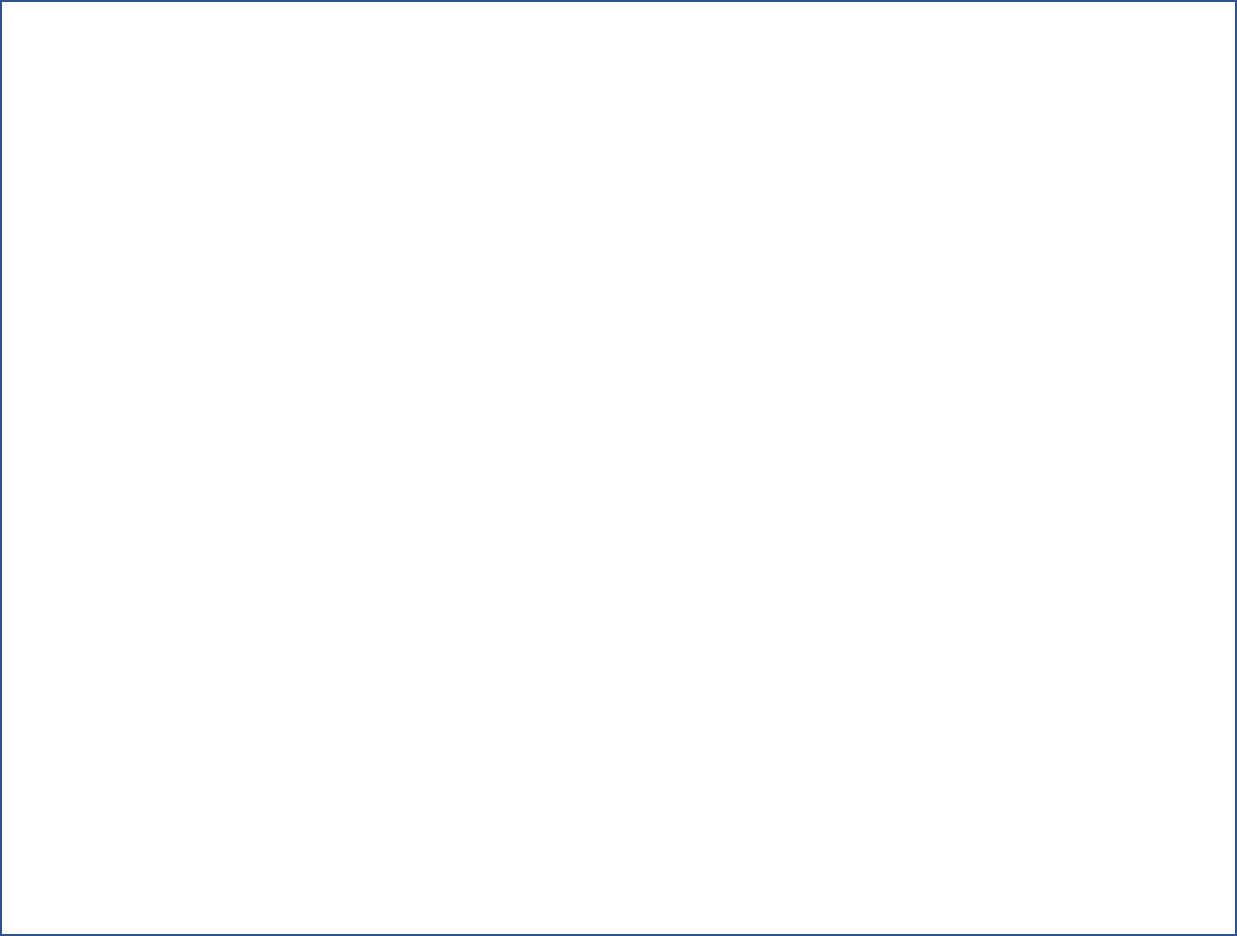 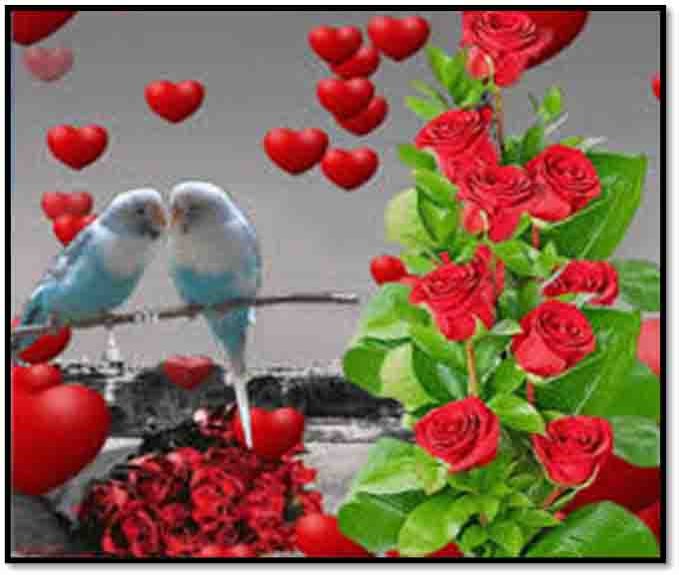 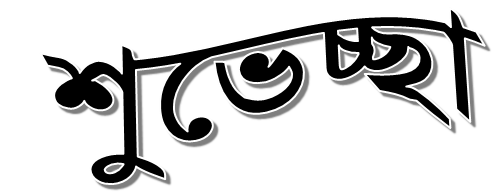 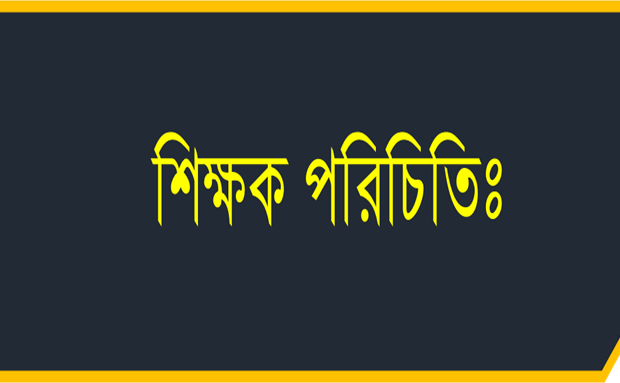 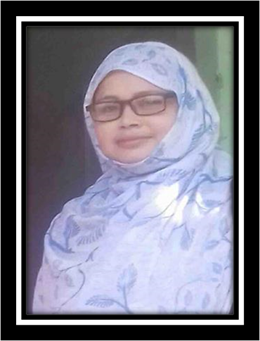 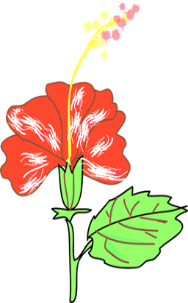 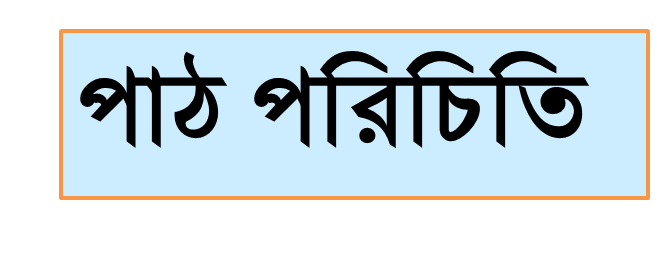 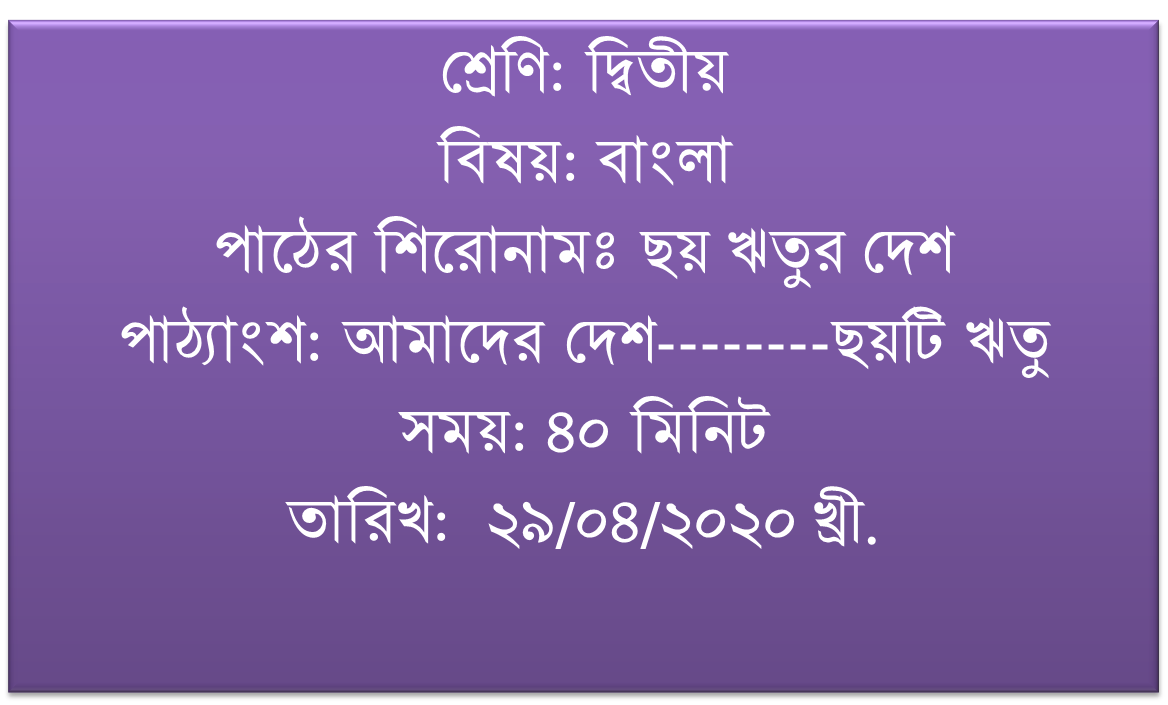 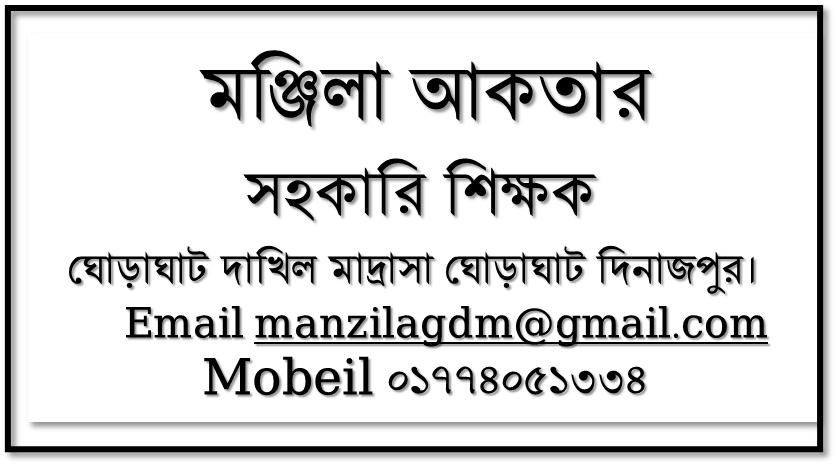 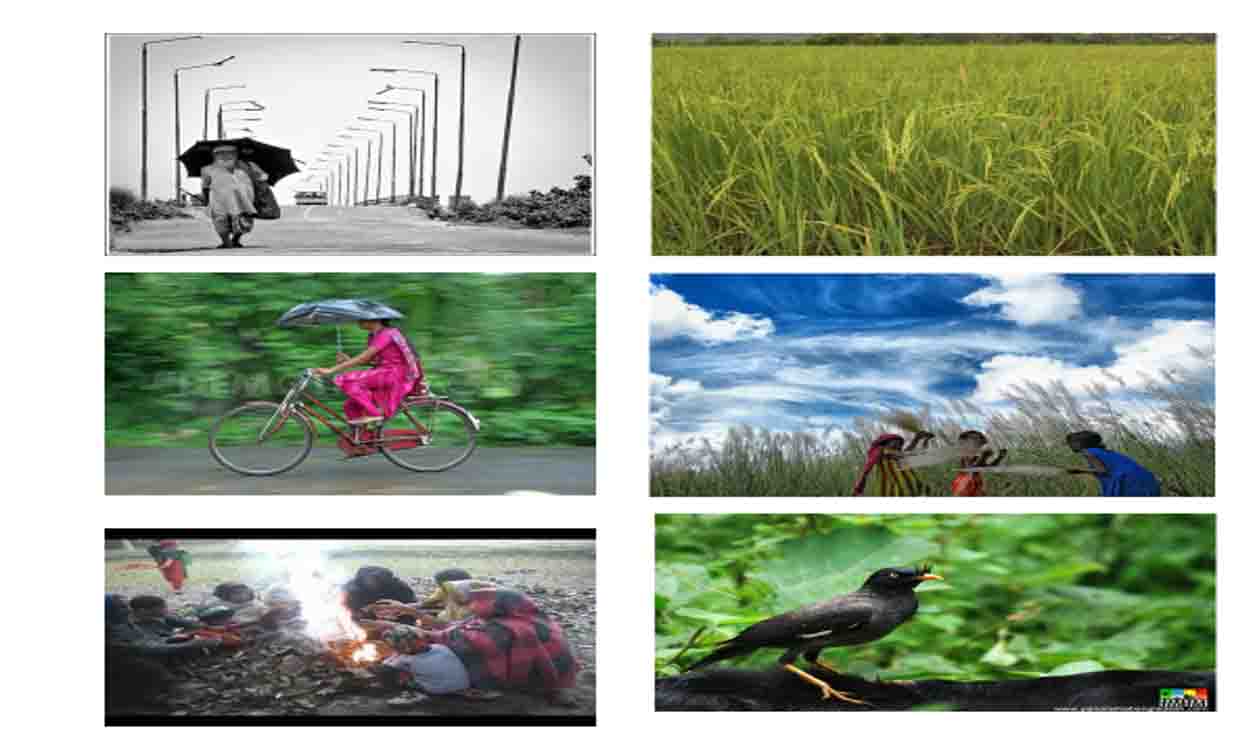 আজকের পাঠ
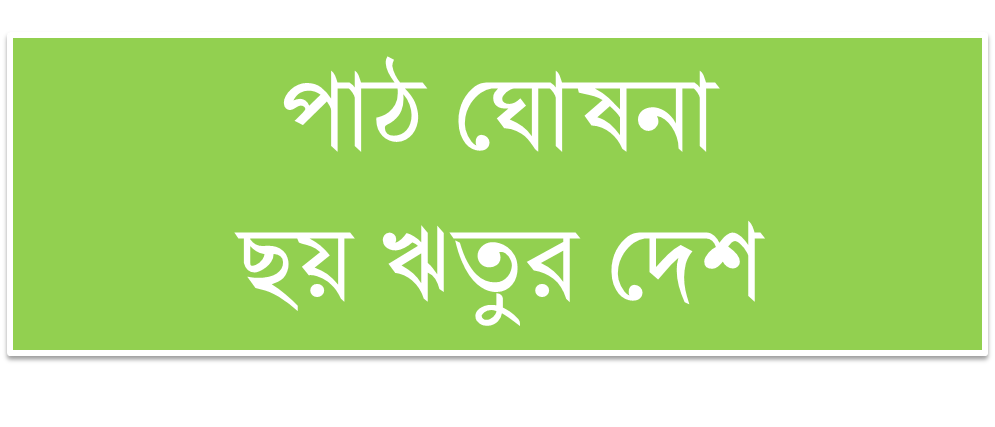 শিখনফল
পাঠ শেষে শিক্ষাথীরা-
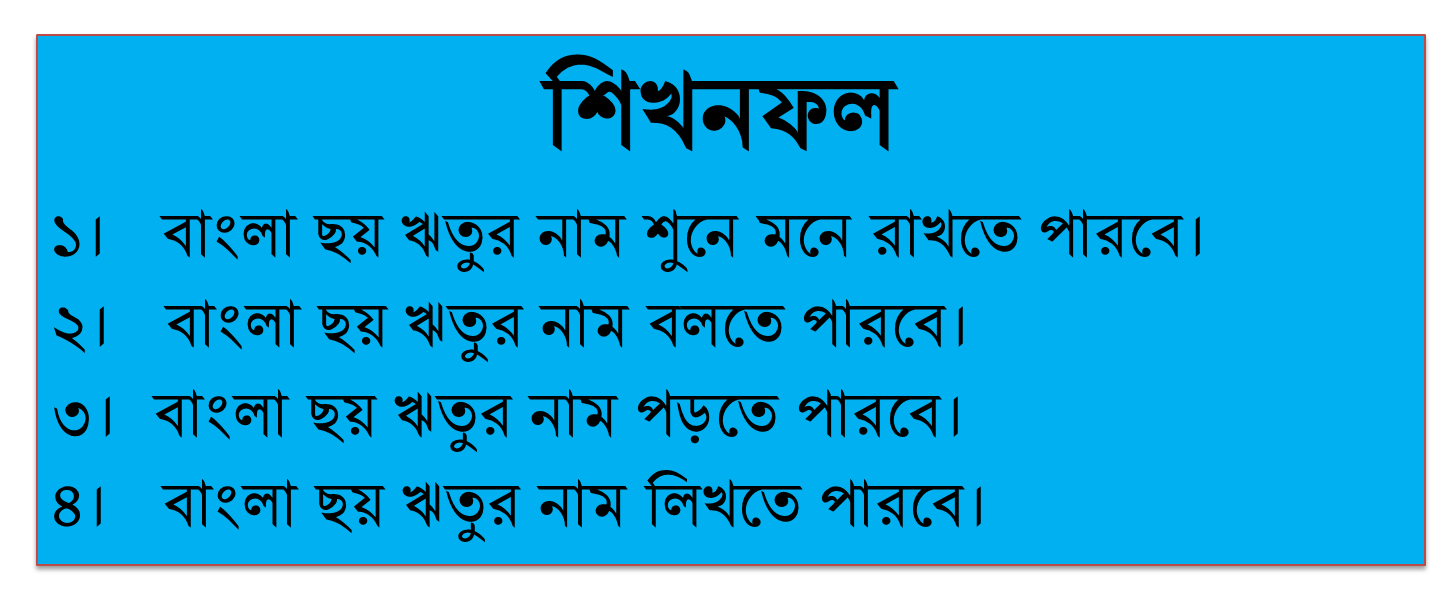 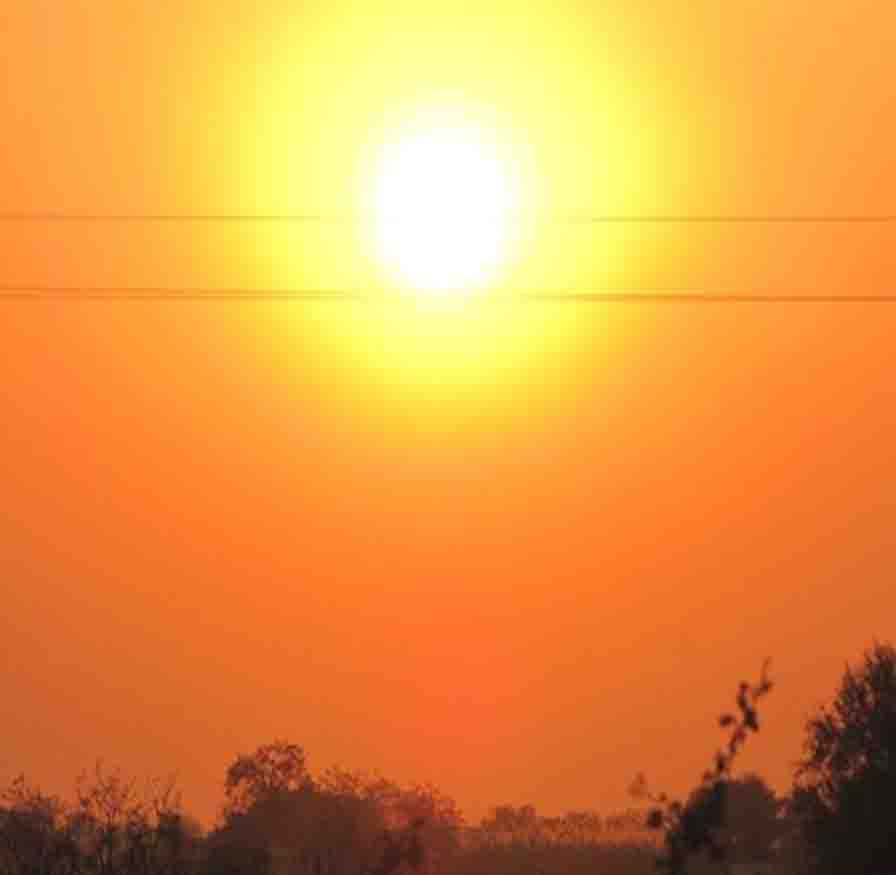 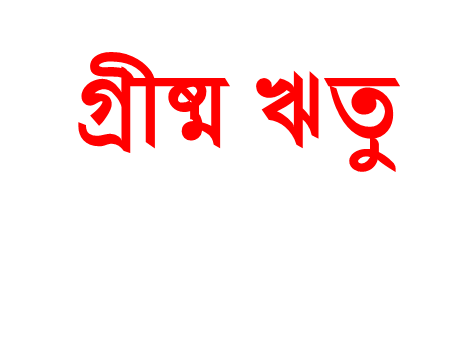 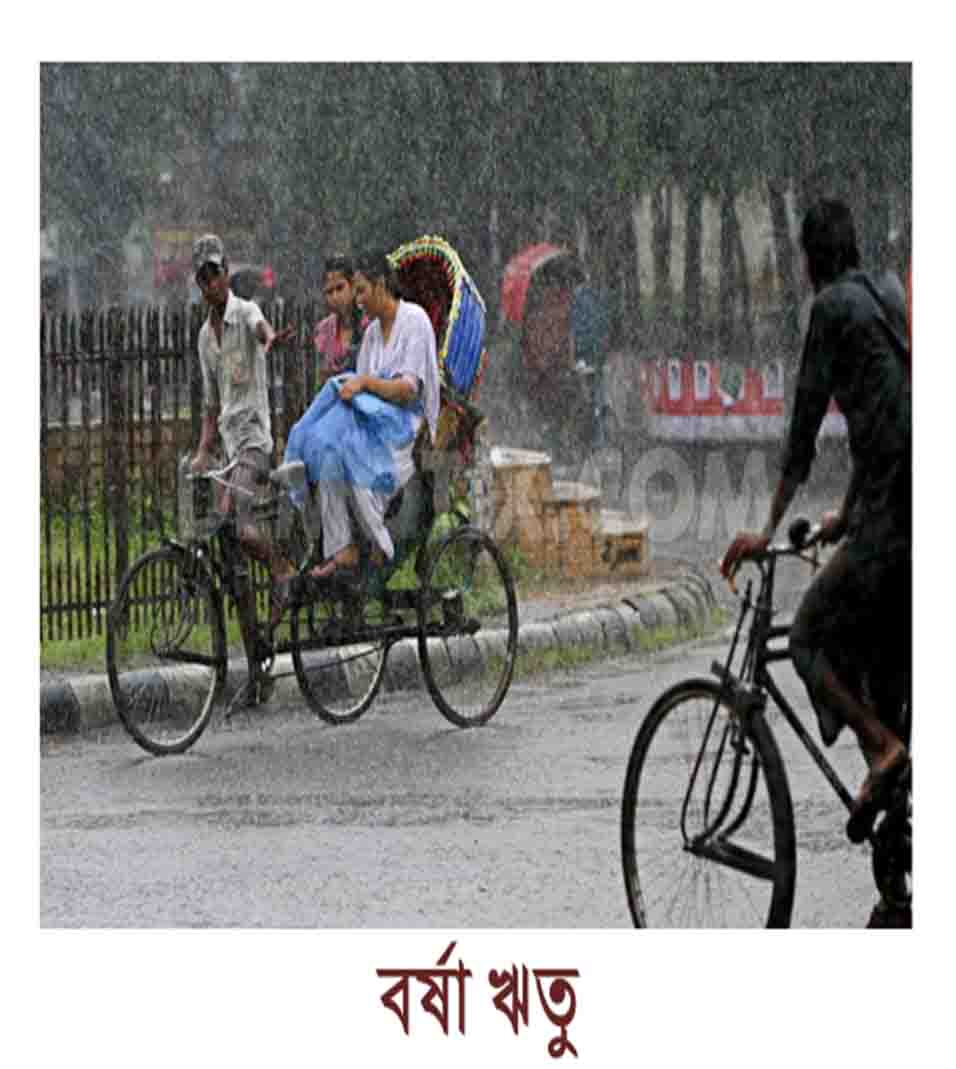 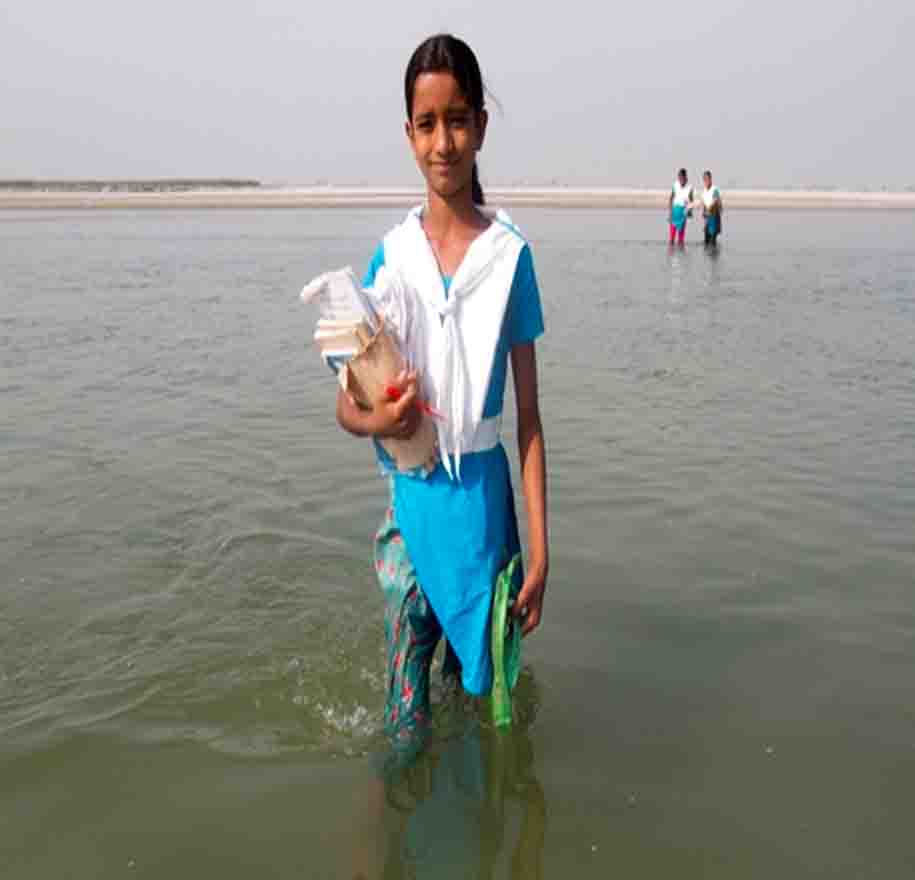 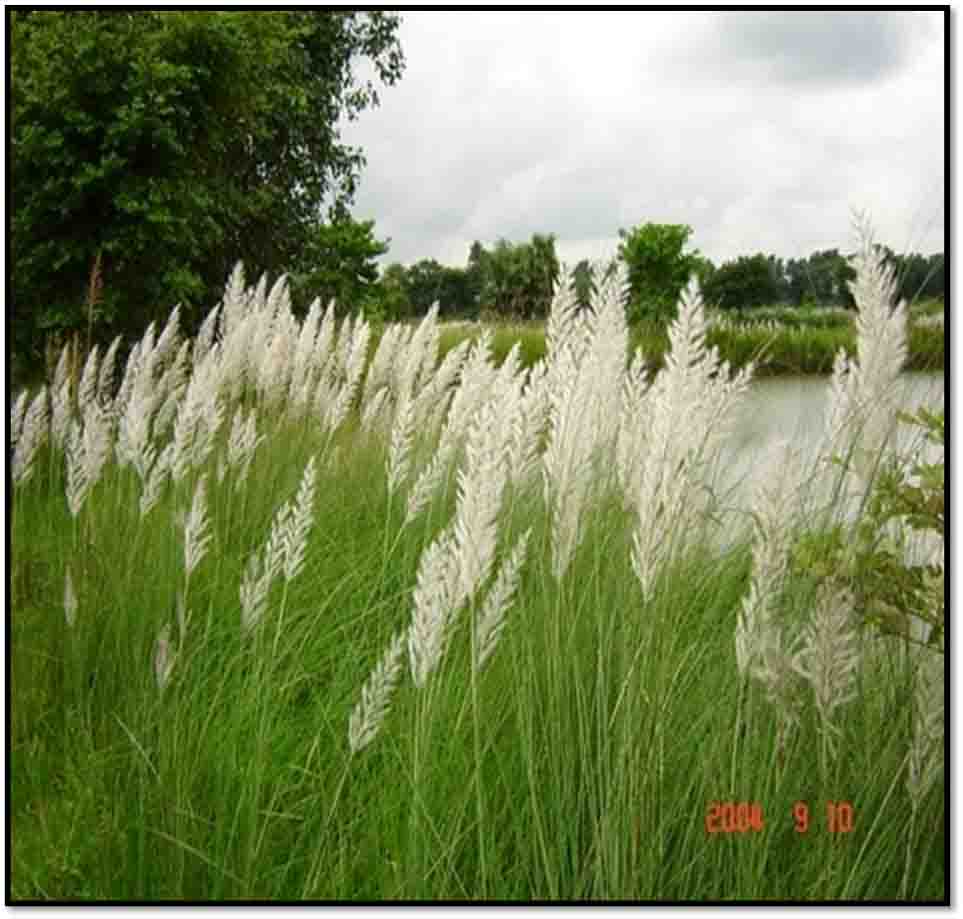 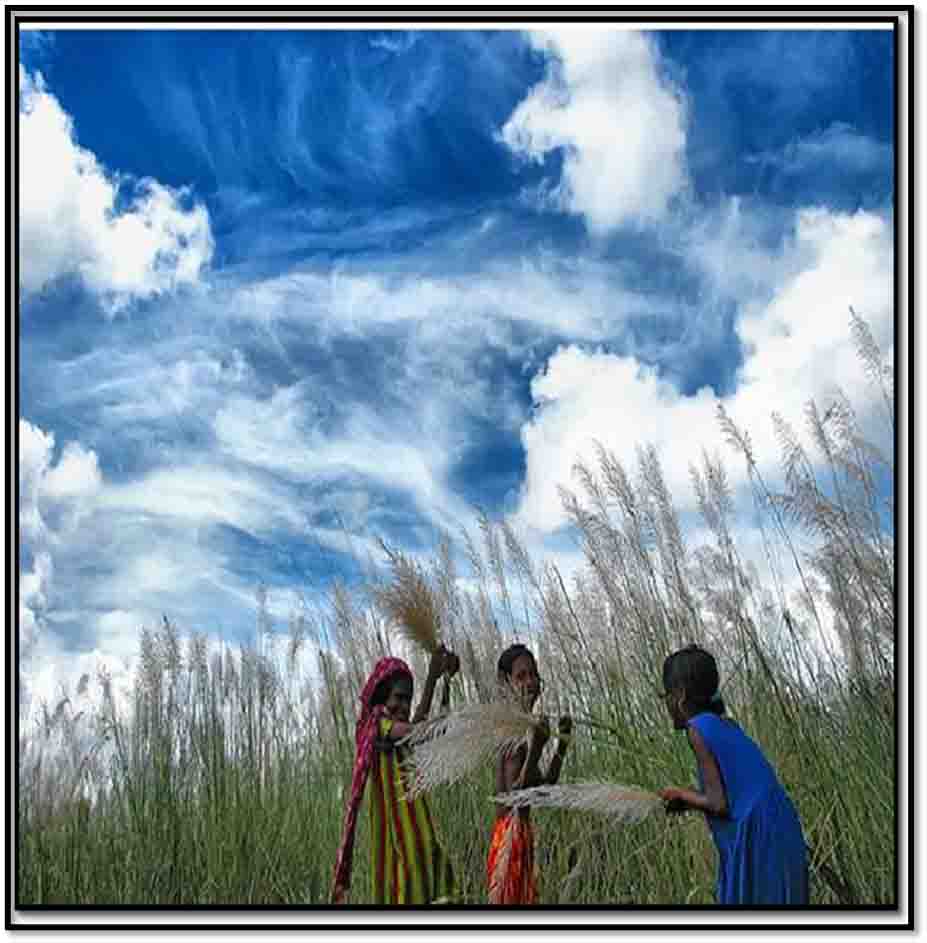 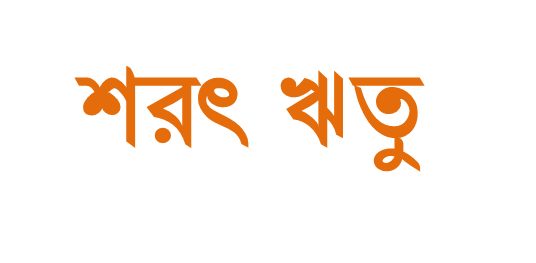 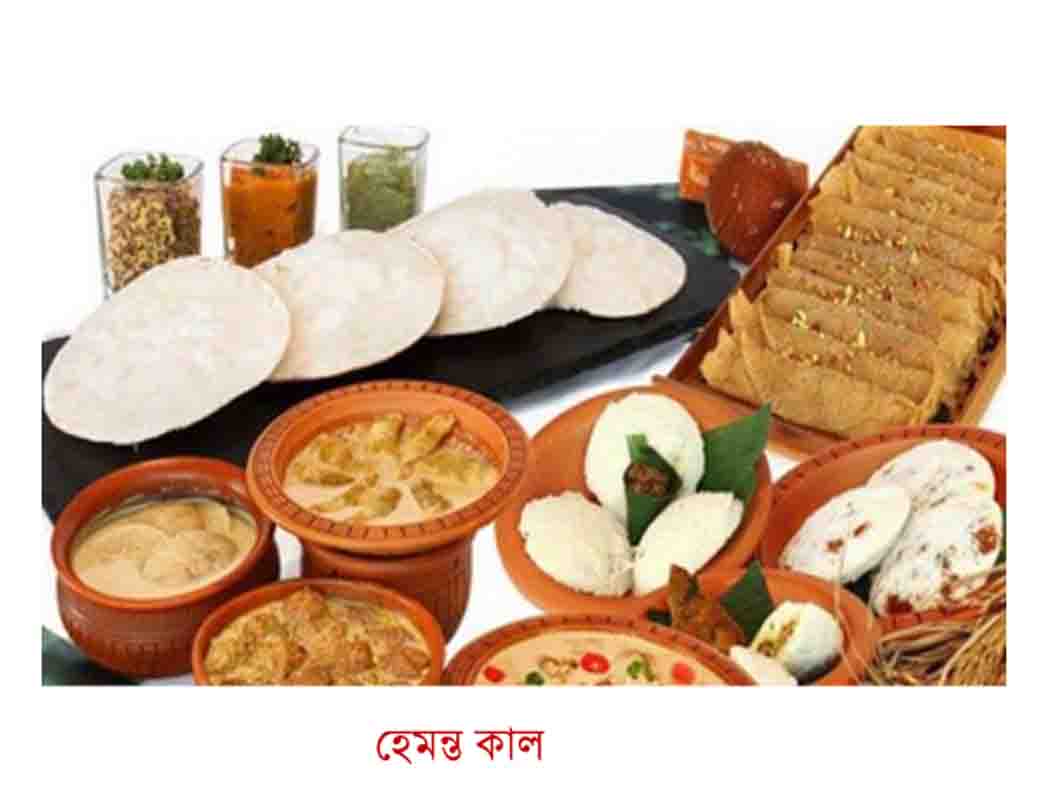 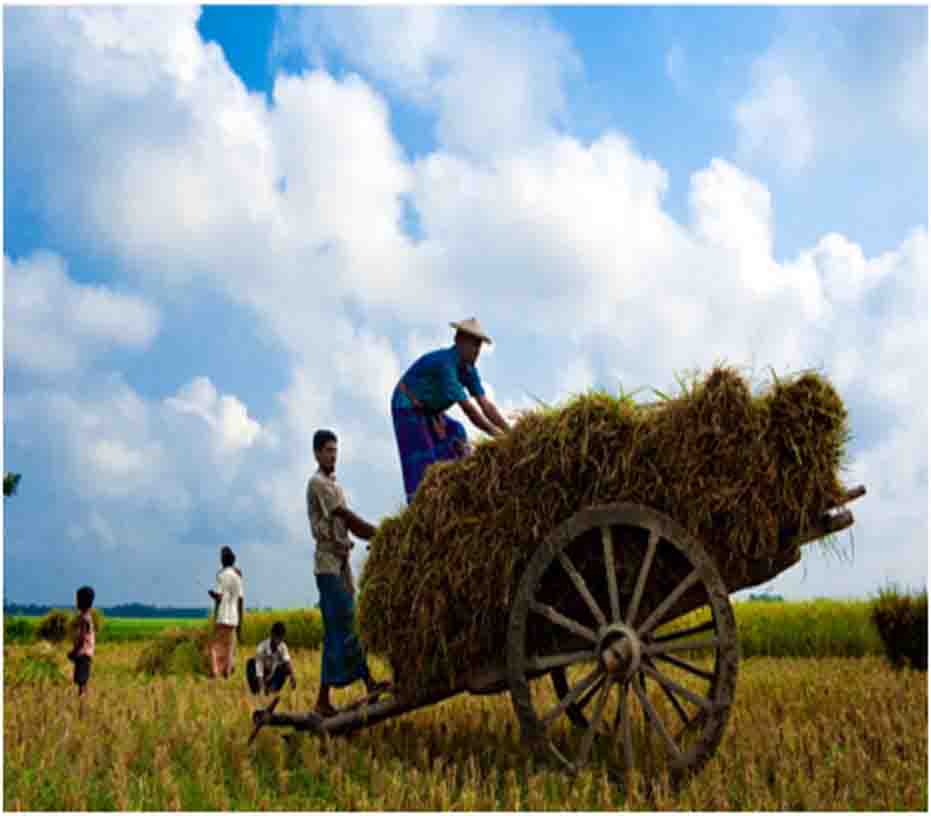 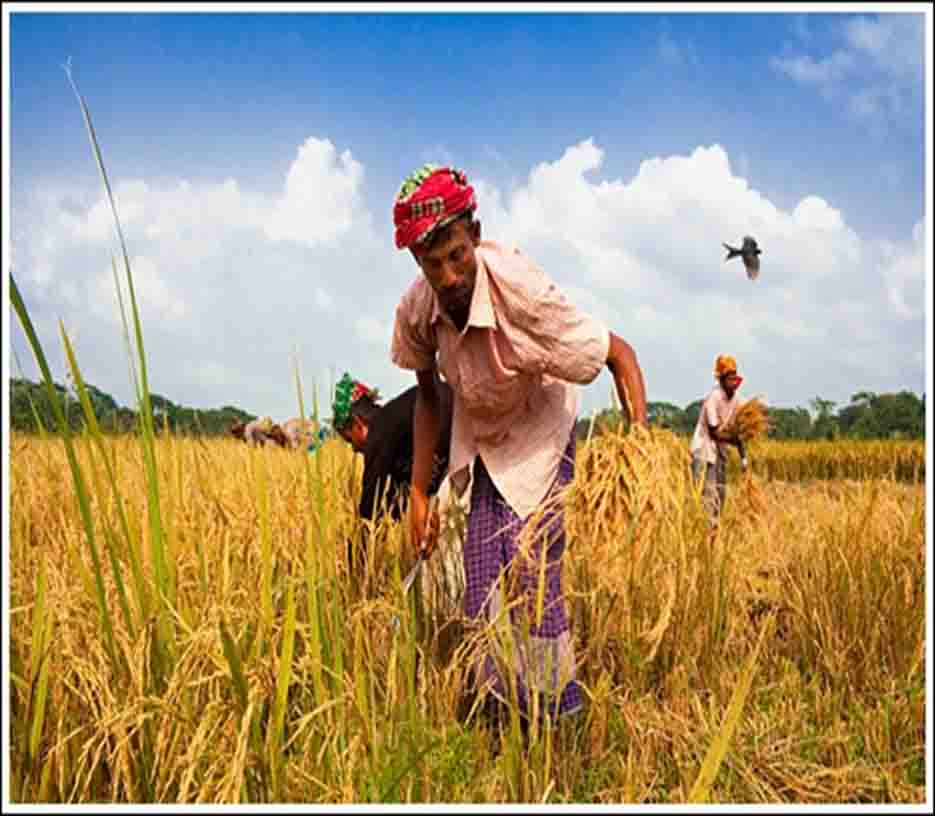 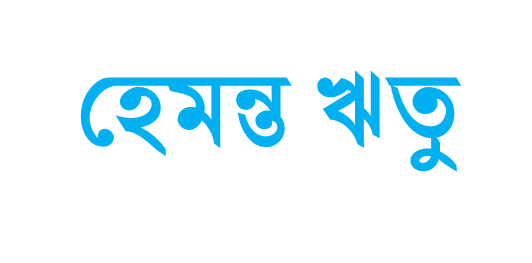 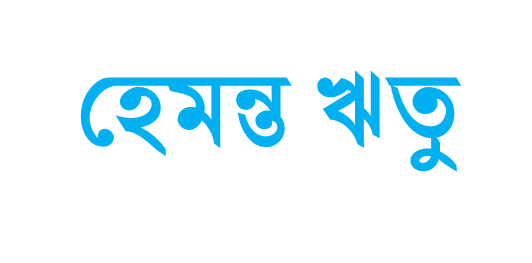 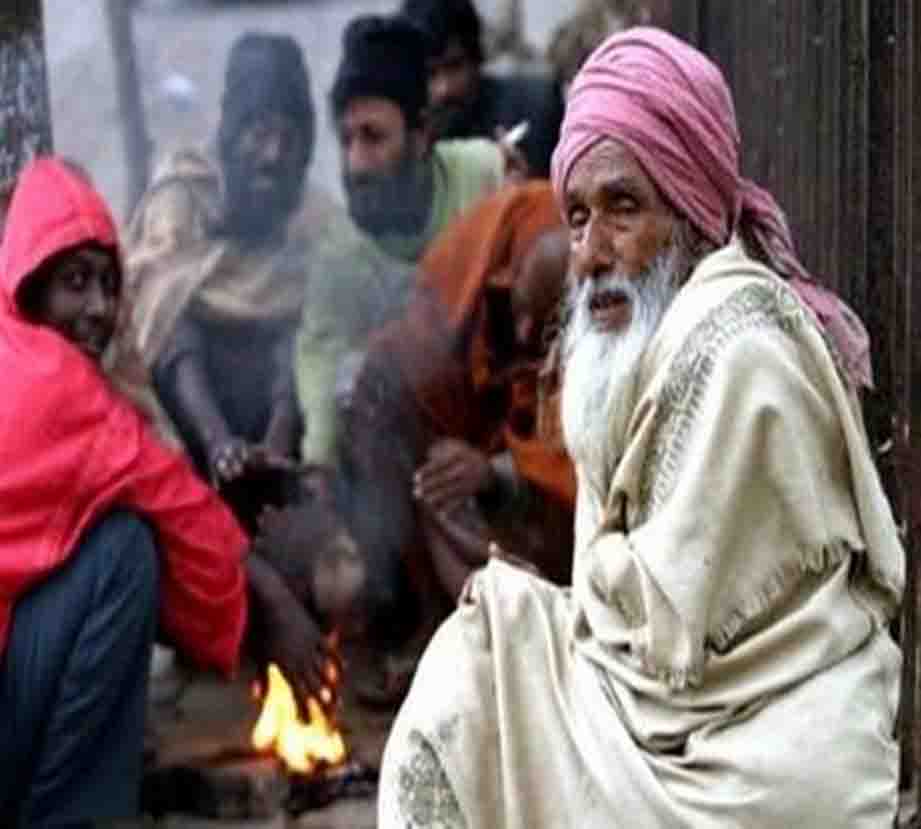 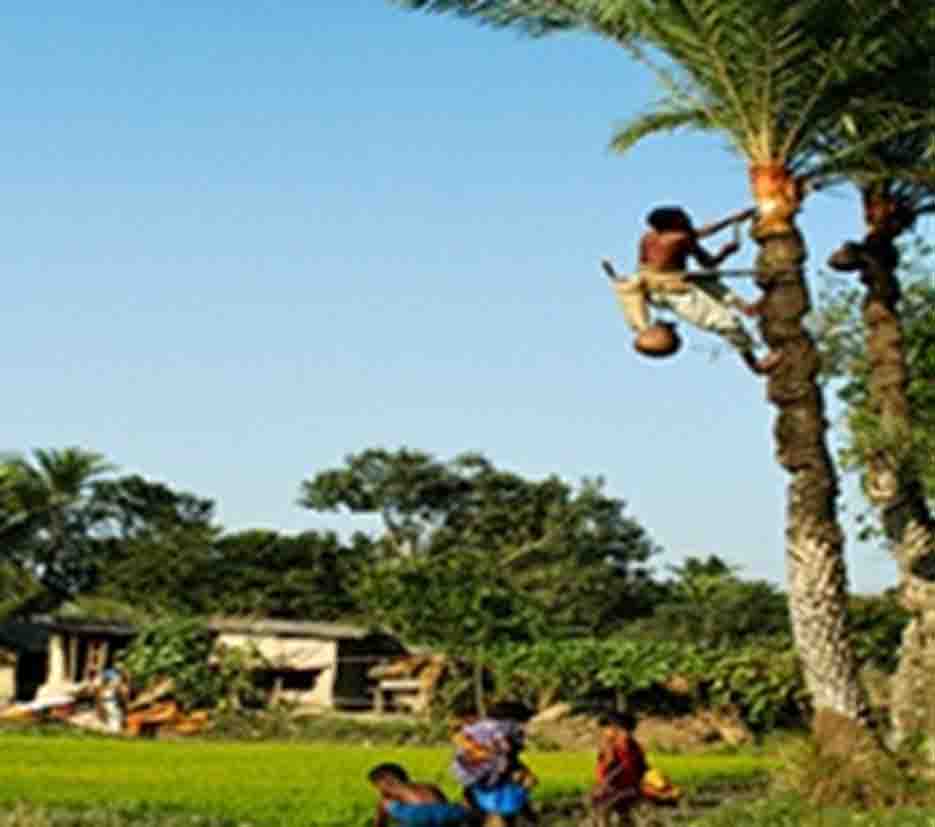 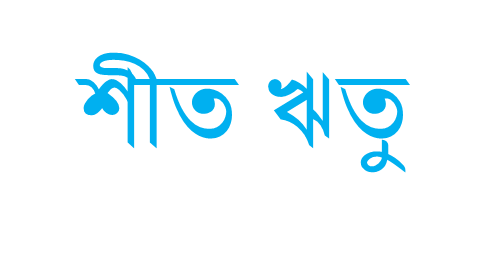 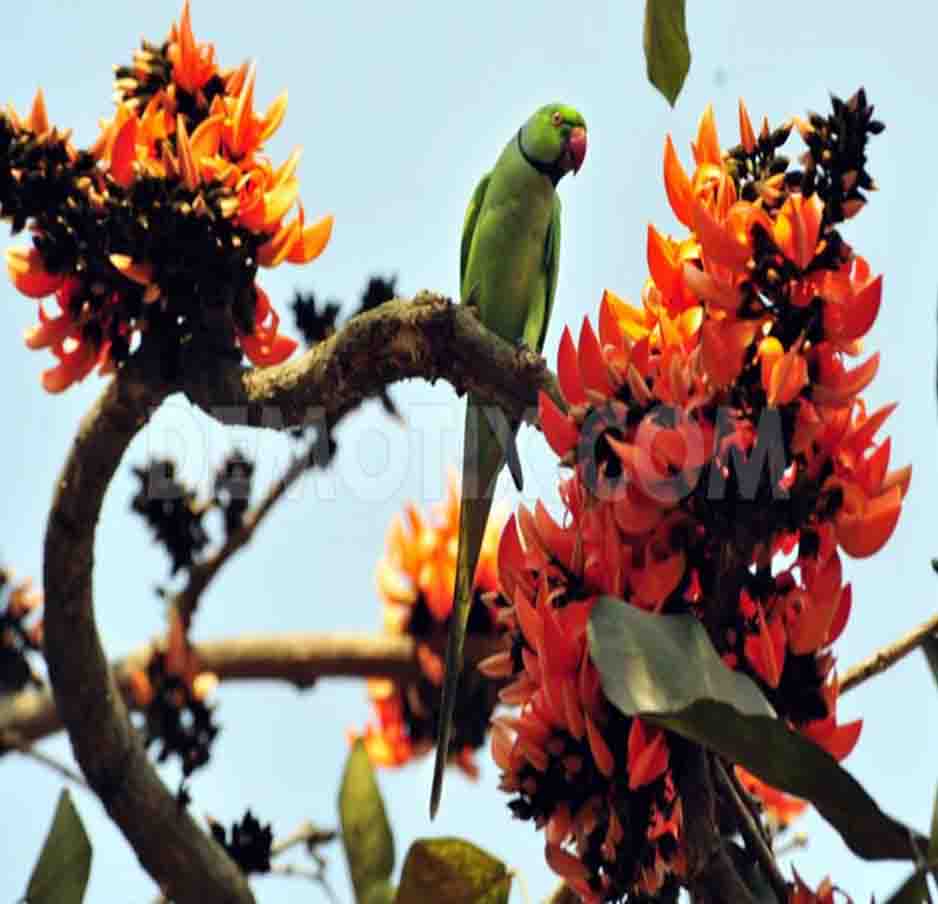 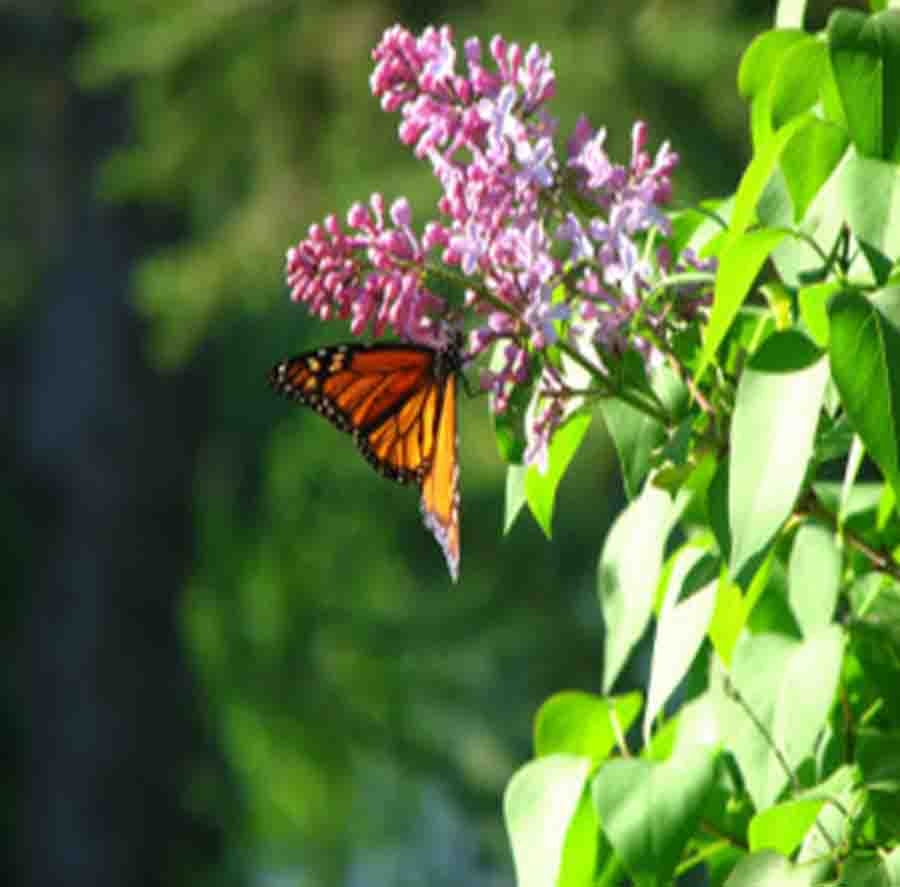 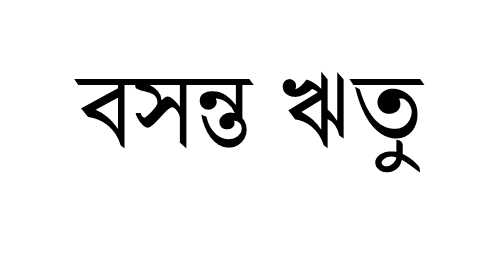 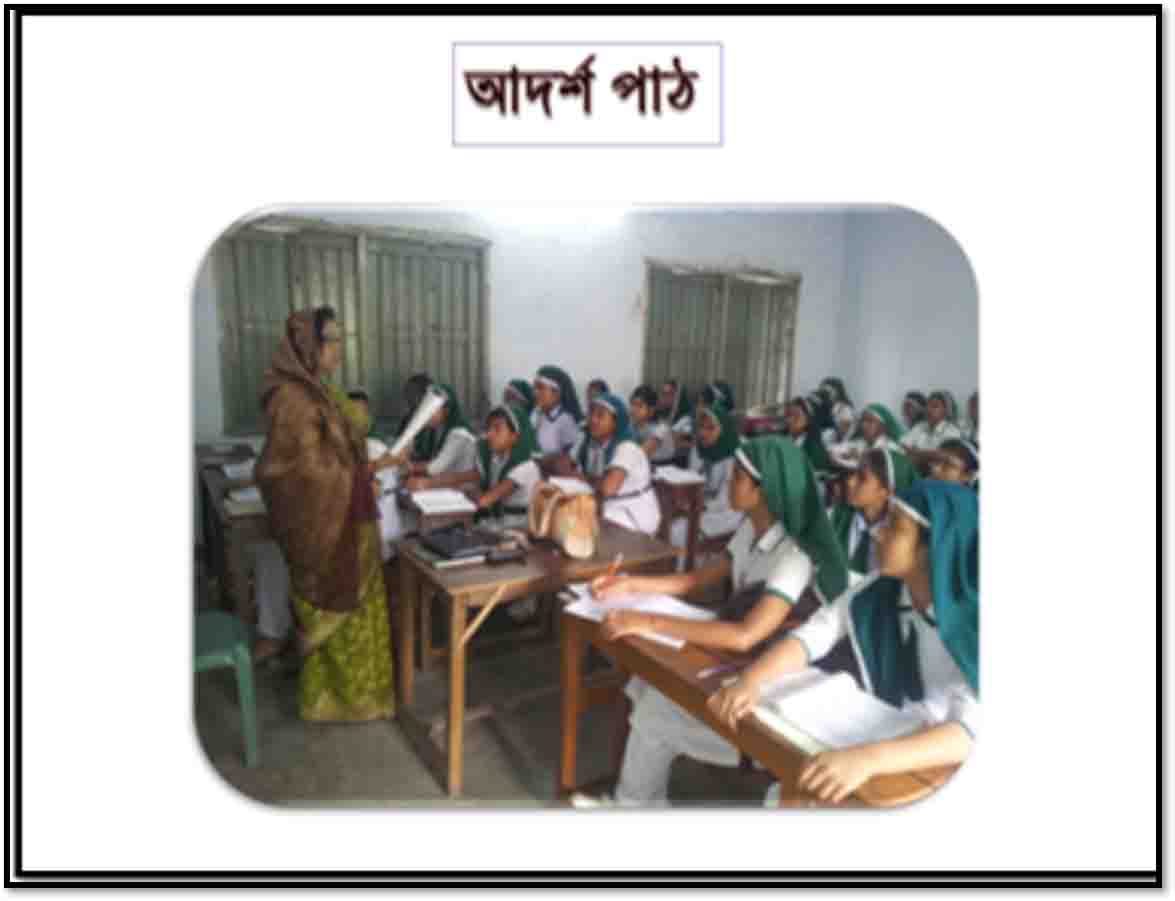 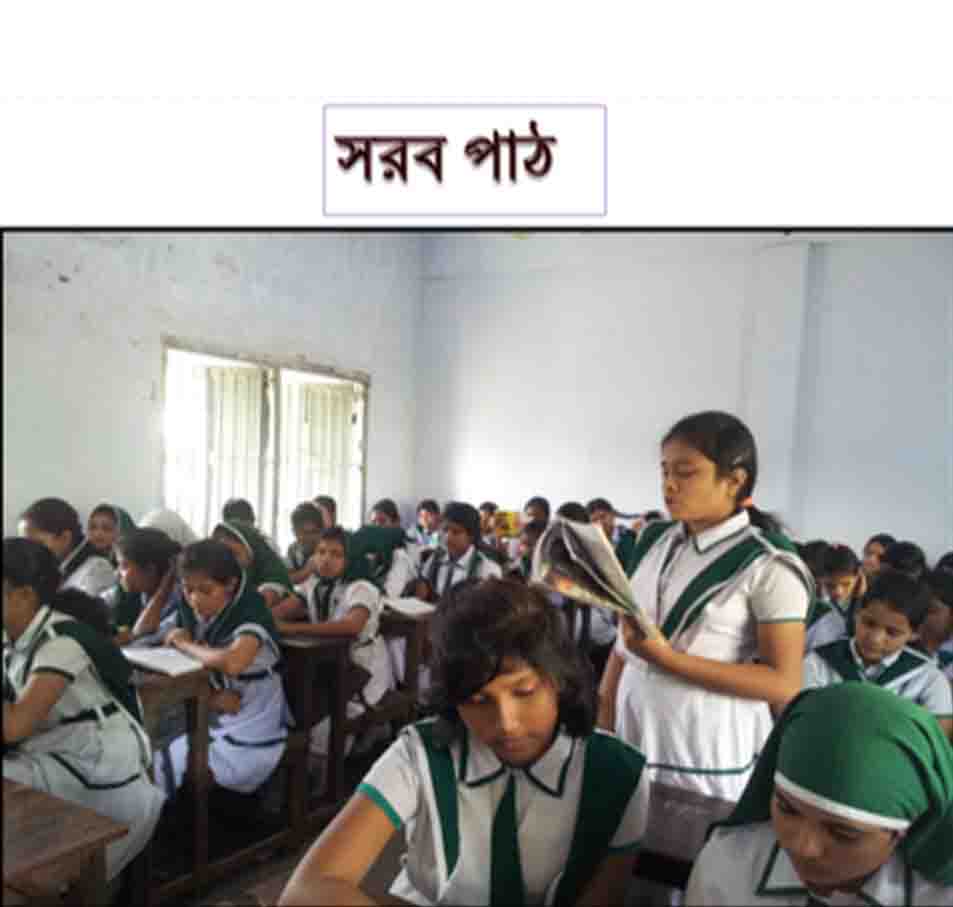 একক কাজ
কাশ ফুল ফোটে কখন?
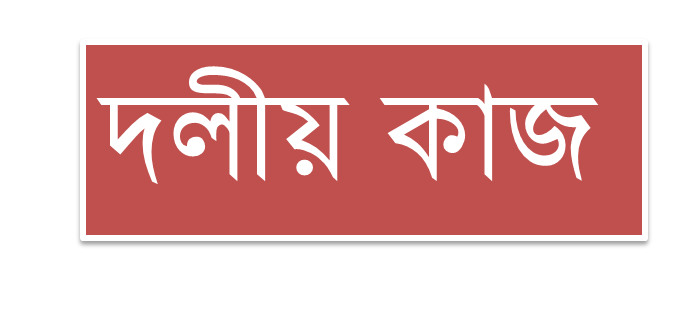 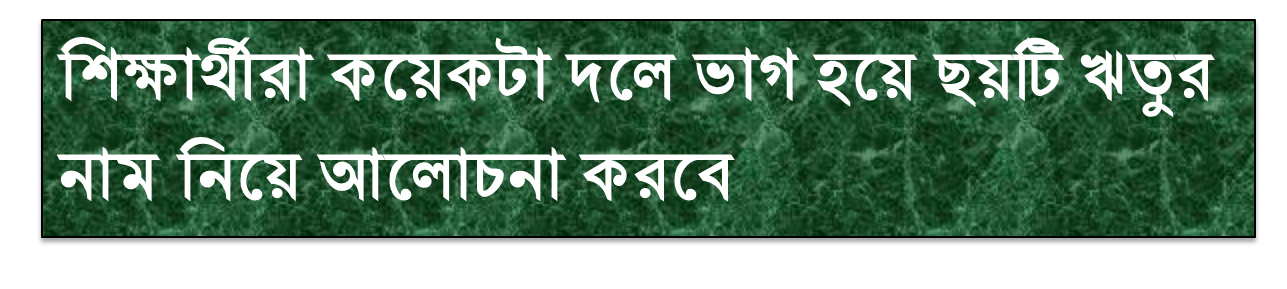 মূল্যায়ন
একে এক ছয়টি ঋতুর নাম বলো?
বাড়ীর কাজ
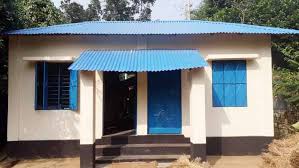 বাসায় তোমরা যে কো একটি ঋুতুর ছবি আকার চেষ্টা করবে
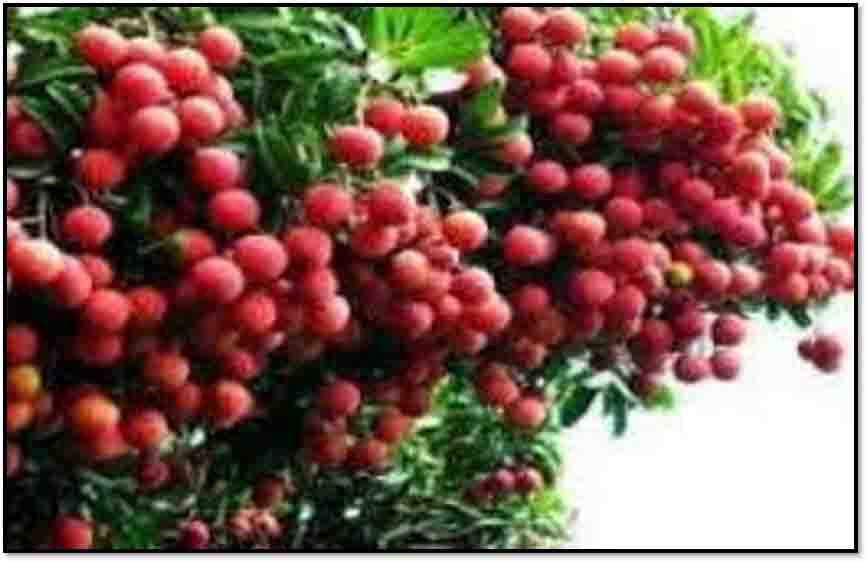 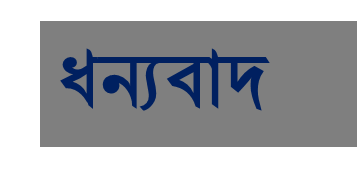 ধন্যবাদ